RED INDIGENA BRIBRI Y CABECAR  DE LA REGION ATLANTICA  DE COSTA RICA
(RIBCA)
ADITIBRI
Talamanca
Bajo Chirripo
Limón
ADITICA
Talamanca
Nairi Awari
Siquirres
ADI Kekoldi
Talamanca
ALTO Chirripo
Limón
ADI TELIRE
Talamanca
ADI Tainy 
Limón
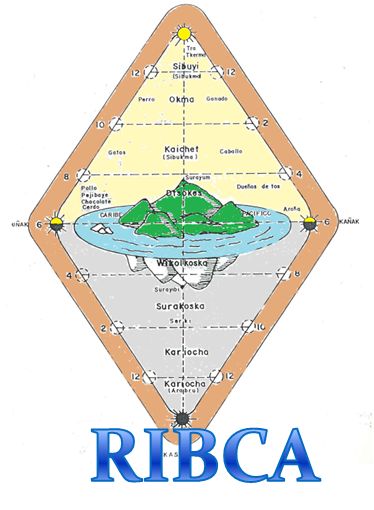 RIBCA
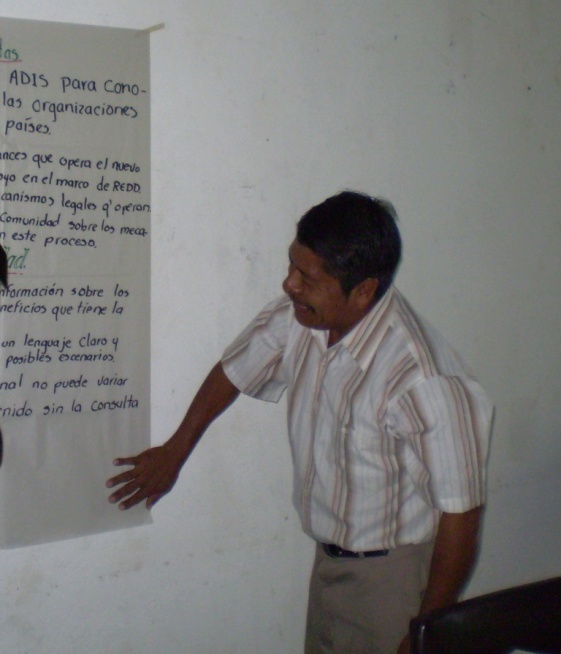 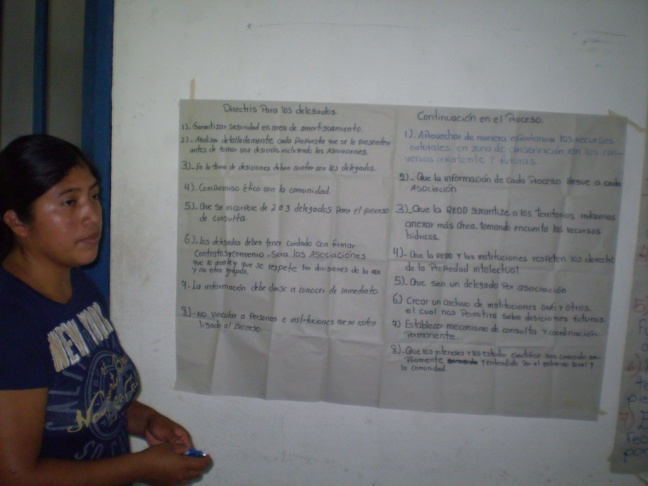 LECCIONES DE 20 AÑOS DE EXPERIENCIA DE PSA EN COSTA RICA
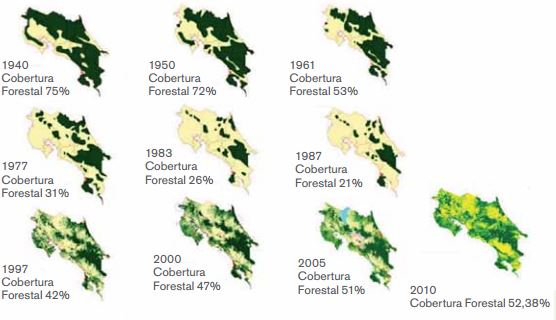 Es partir de la Ley Forestal Nº 7575 de 1996 que se inician una serie de acciones tendientes a la protección de los recursos naturales. Se crea un marco legal que consolida toda la estructura de incentivos implementada hasta el día de hoy, y desarrolla un nuevo esquema de Pago de Servicios Ambientales (PSA)
LECCIONES DE 20 AÑOS DE EXPERIENCIA DE PSA EN COSTA RICA
Con base en el concepto de servicios ambientales definido en el artículo 3, inciso k, de la Ley N° 7575, a saber; “mitigación de emisiones de gases con efecto invernadero, protección de la biodiversidad diversos usos, protección de agua para uso urbano, rural o hidroeléctrico y belleza escénica natural para fines turísticos y científicos”, es impulsado el programa de Pago de Servicios Ambientales (PSA). El cual es un programa cuyo objetivo consiste en retribuirle económicamente a los beneficiarios o dueños del bosque privados por los servicios ambientales que estos ecosistemas forestales generan a la sociedad, tanto nacional como internacional
Ley Forestal Nº 7575 de 1996
¿Y El Buen vivir, del desarrollo rural, protección de los ecosistemas, Pueblos indígenas?
INVERSION DE PSA POR AÑO DE FONAFIFO
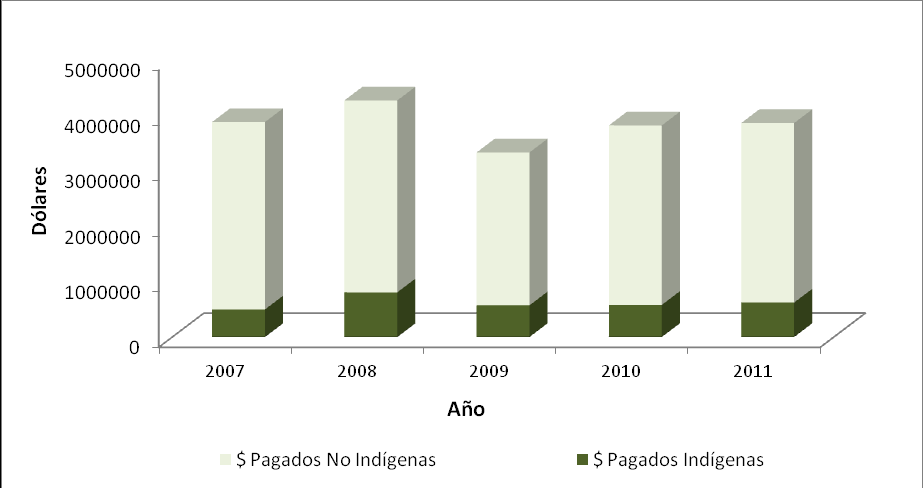 Fuente: Tesis de licenciatura
 María Elena Herrera Ugalde 
Juan Pablo Pérez Castillo  UNA, 2012
Fideicomiso 544 FONAFIFO- BANCO NACIONAL
 
Este fideicomiso está amparado en la actual Ley Forestal No. 7575, en su Artículo 49. El fideicomiso administra los recursos provenientes del 40% del impuesto forestal y los recursos para el Pago de Servicios Ambientales (Impuesto Combustible), así como otros recursos que pueda captar FONAFIFO, de acuerdo con el artículo 47 de la citada Ley Forestal.
RED INDIGENA BRIBRI Y CABECAR  DE LA REGION ATLANTICA  DE COSTA RICA
(RIBCA)
ADITIBRI
Talamanca
Bajo Chirripo
Limón
ADITICA
Talamanca
Nairi Awari
Siquirres
ADI Kekoldi
Talamanca
ALTO Chirripo
Limón
ADI TELIRE
Talamanca
ADI Tainy 
Limón
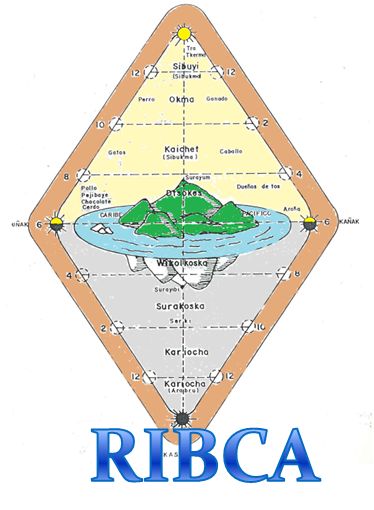 RIBCA
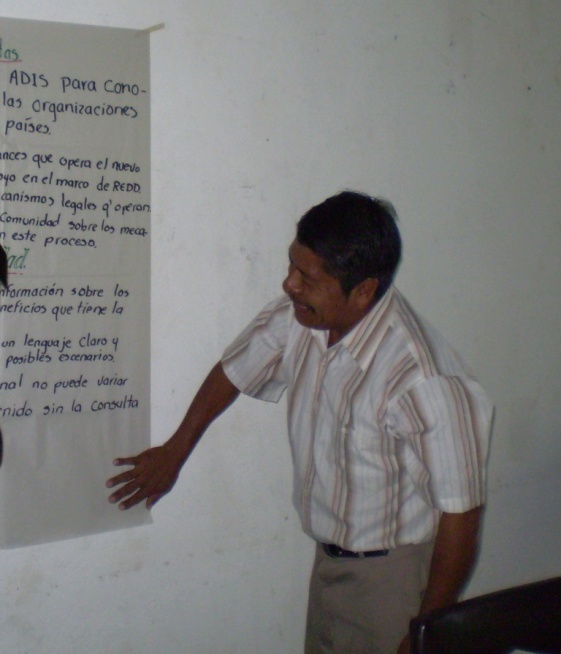 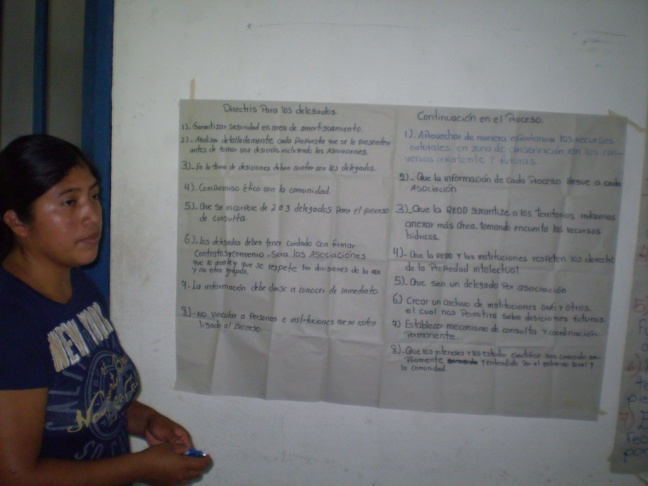 Pueblos indígenas y Áreas Protegidas
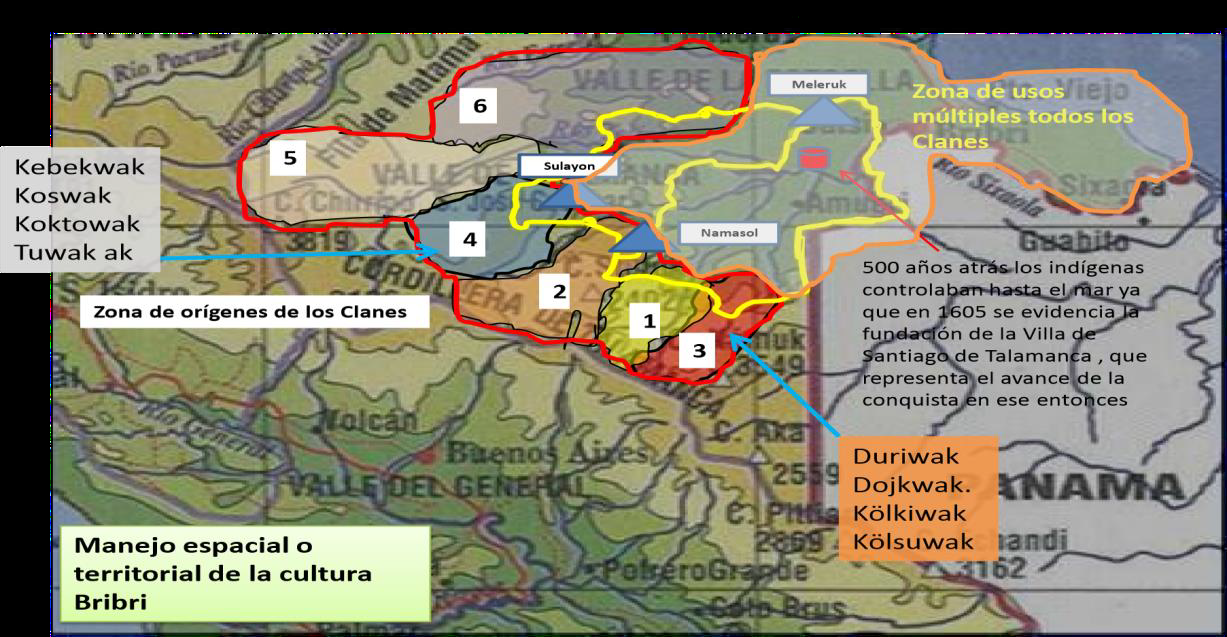 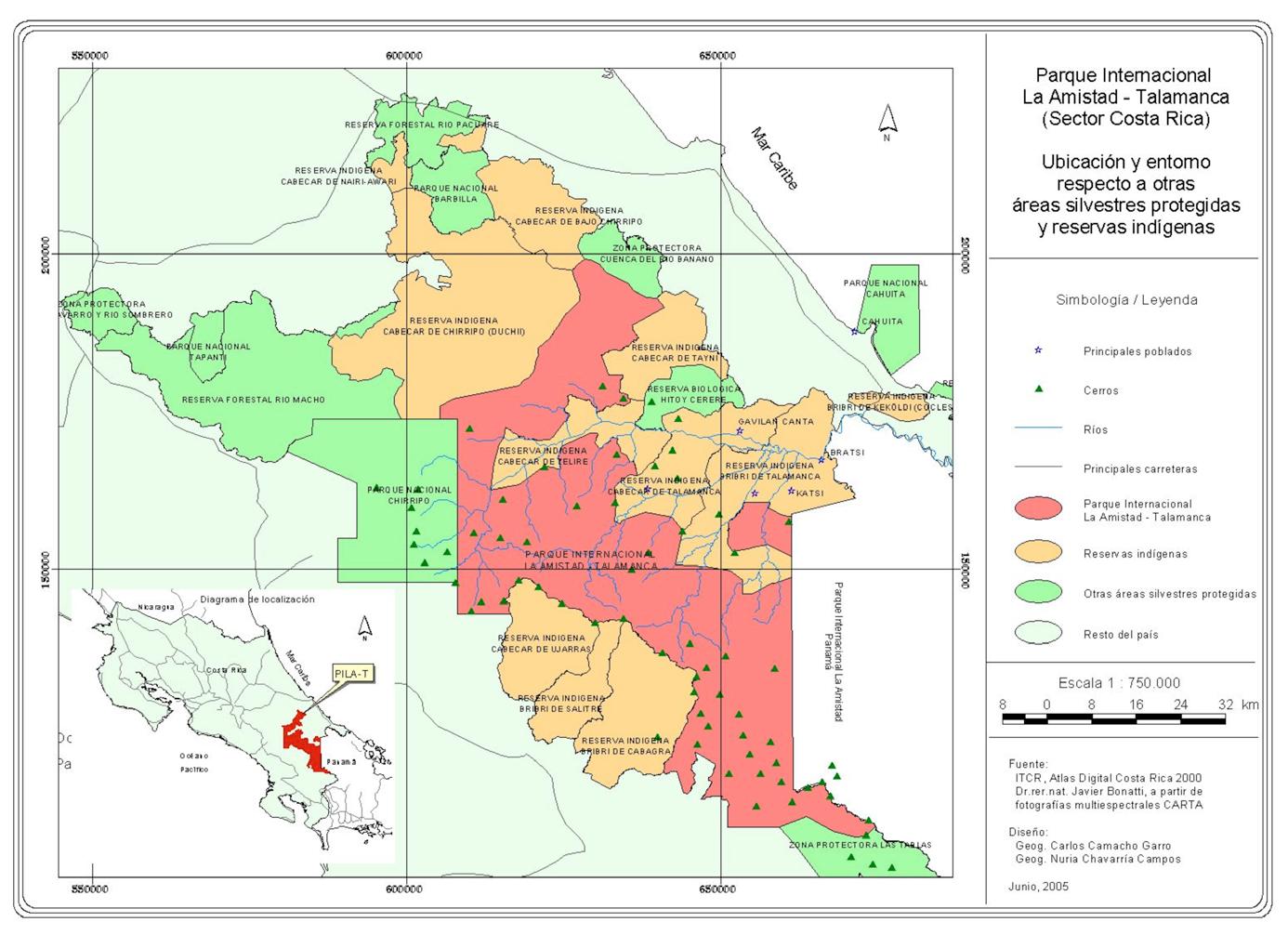 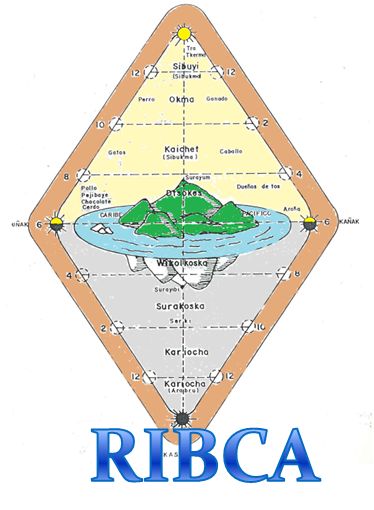 Territorios RIBCA
AP
AP
Red Indígena Bribri y Cabecar (RIBCA) 
(400 mil has Bosque aprox)
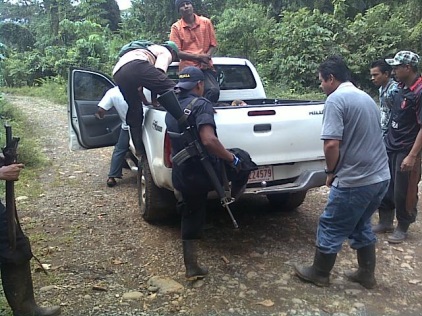 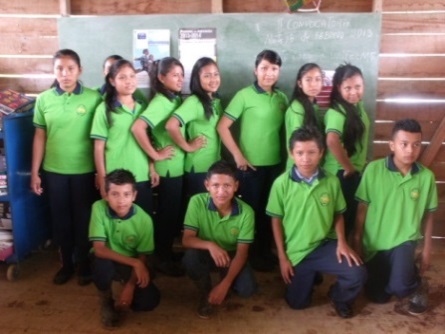 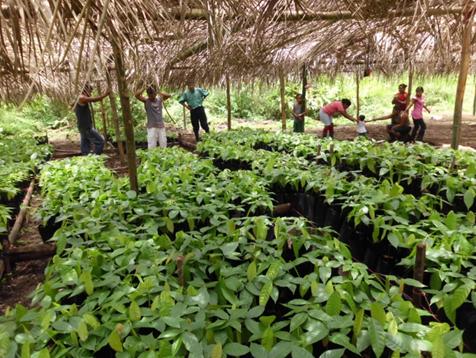 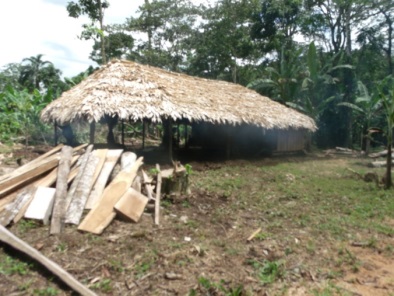 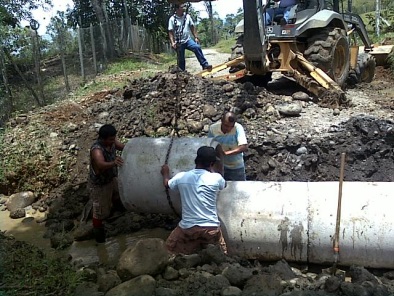 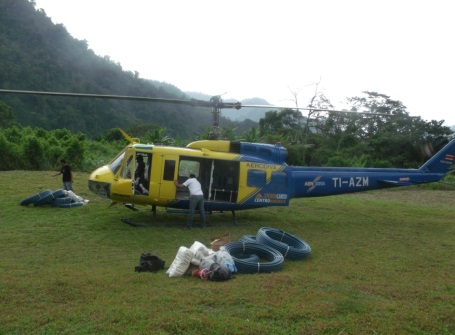 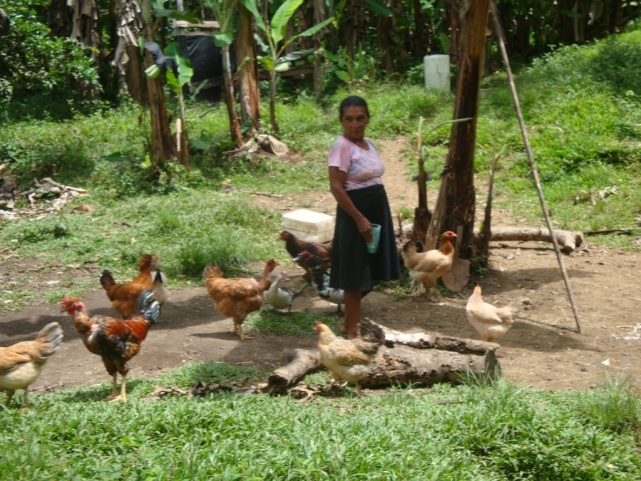 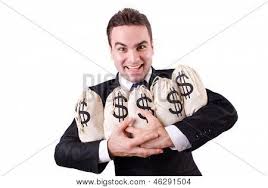 PSA
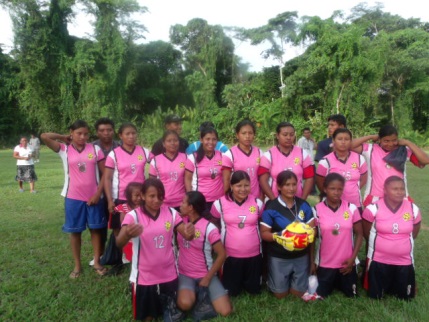 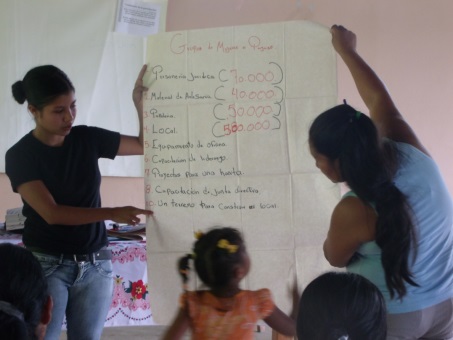 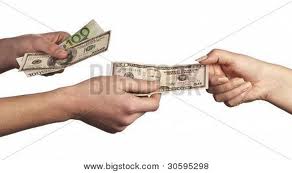 PSA
IMPACTO DE INVERSION EN PUEBLOS INDIGENAS
IMPACTO DE INVERTSION EMPRESA PRIVADA
ADITICA
PSA 
2009
$ 263.949
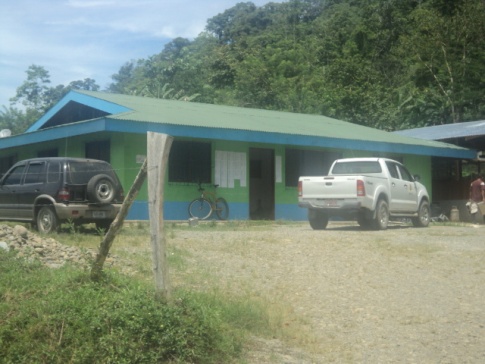 PROPUESTA DE PSA INDIGENA: FUNDAMENTOS
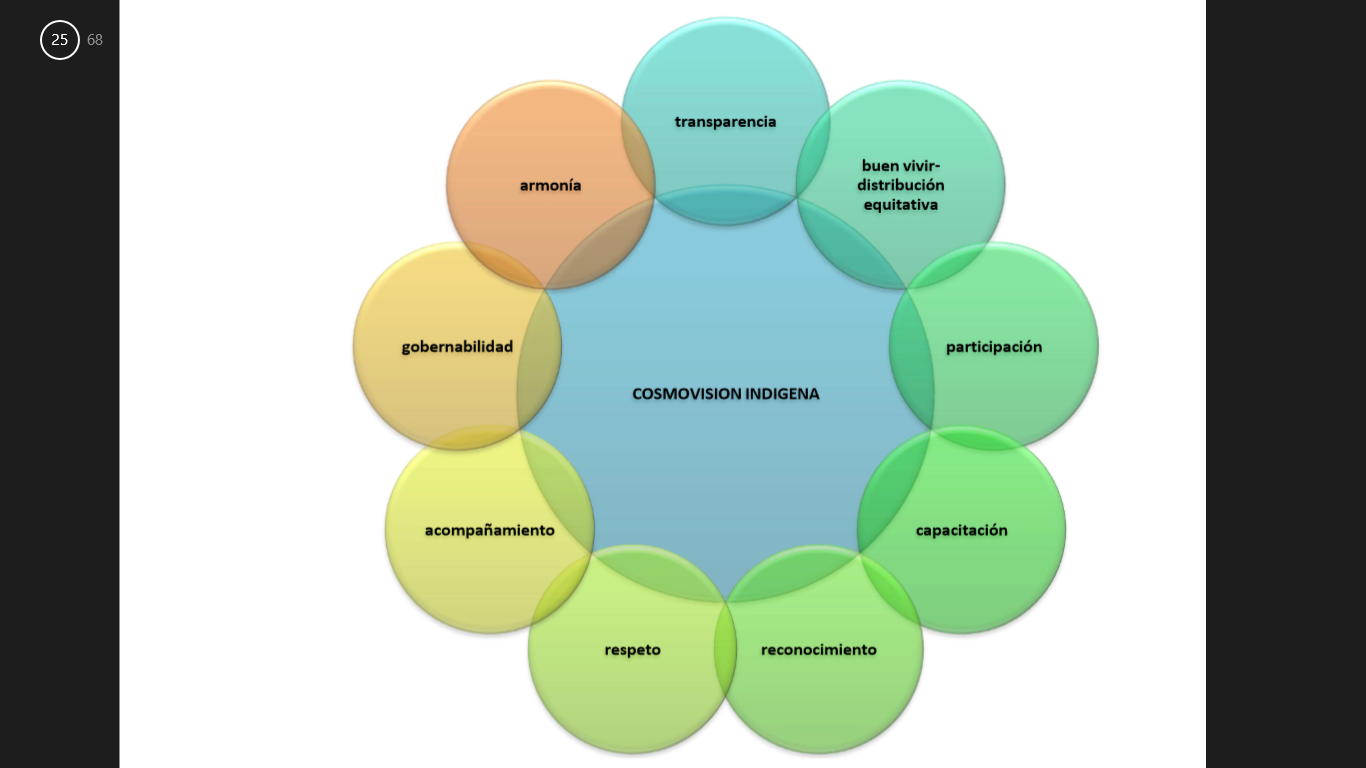 PROPUESTA DE PSA INDIGENA: COMPONENTES
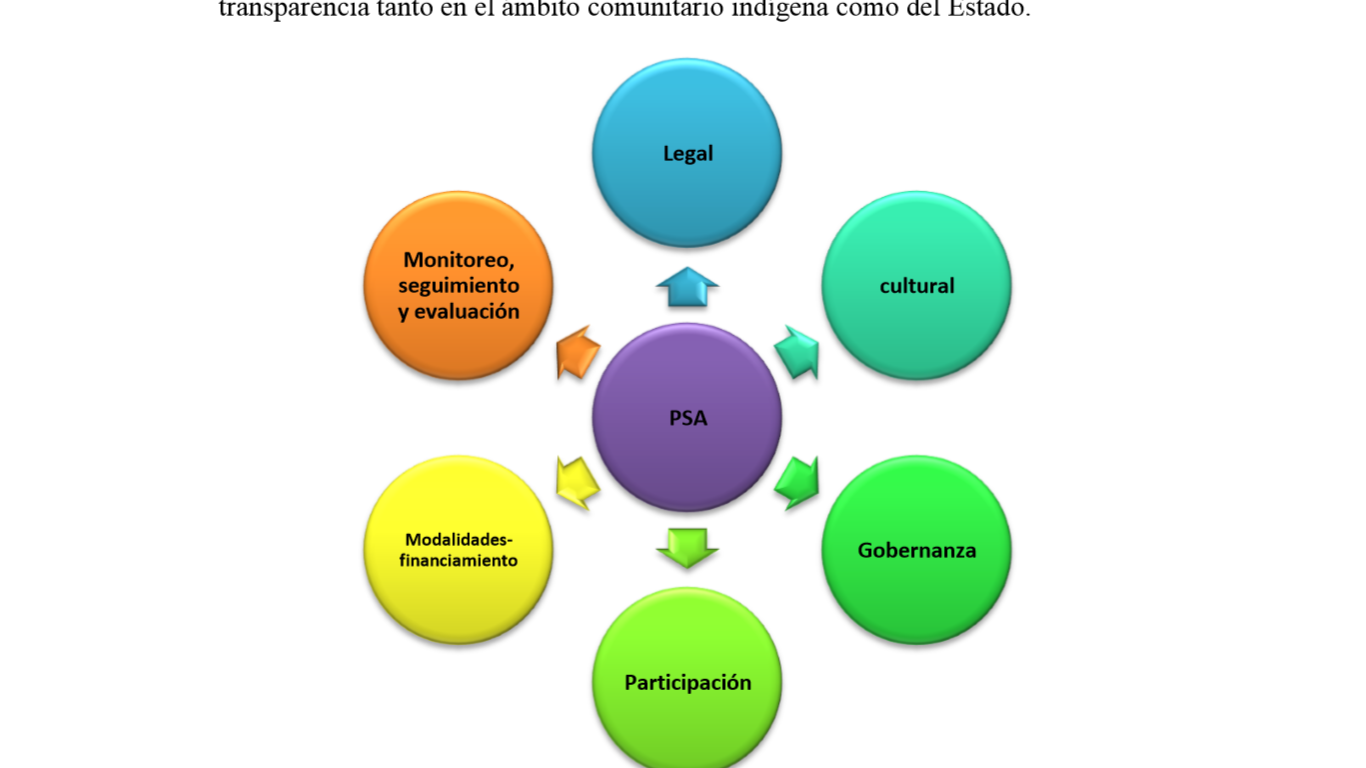 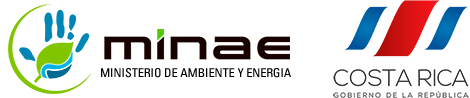 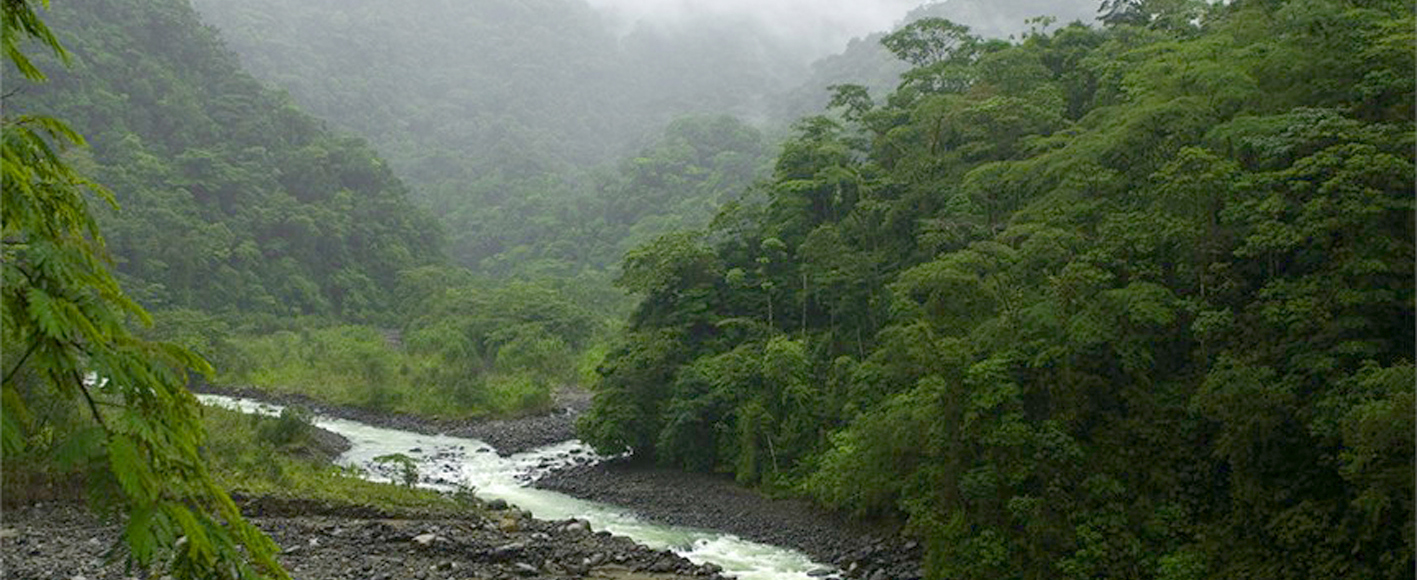 Programa de Bosques y Desarrollo Rural

La Estrategia Nacional REDD+ Costa Rica
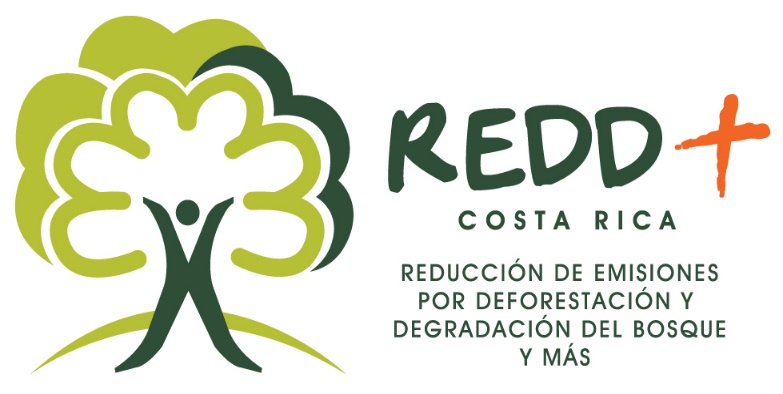 18 de Agosto, 2015
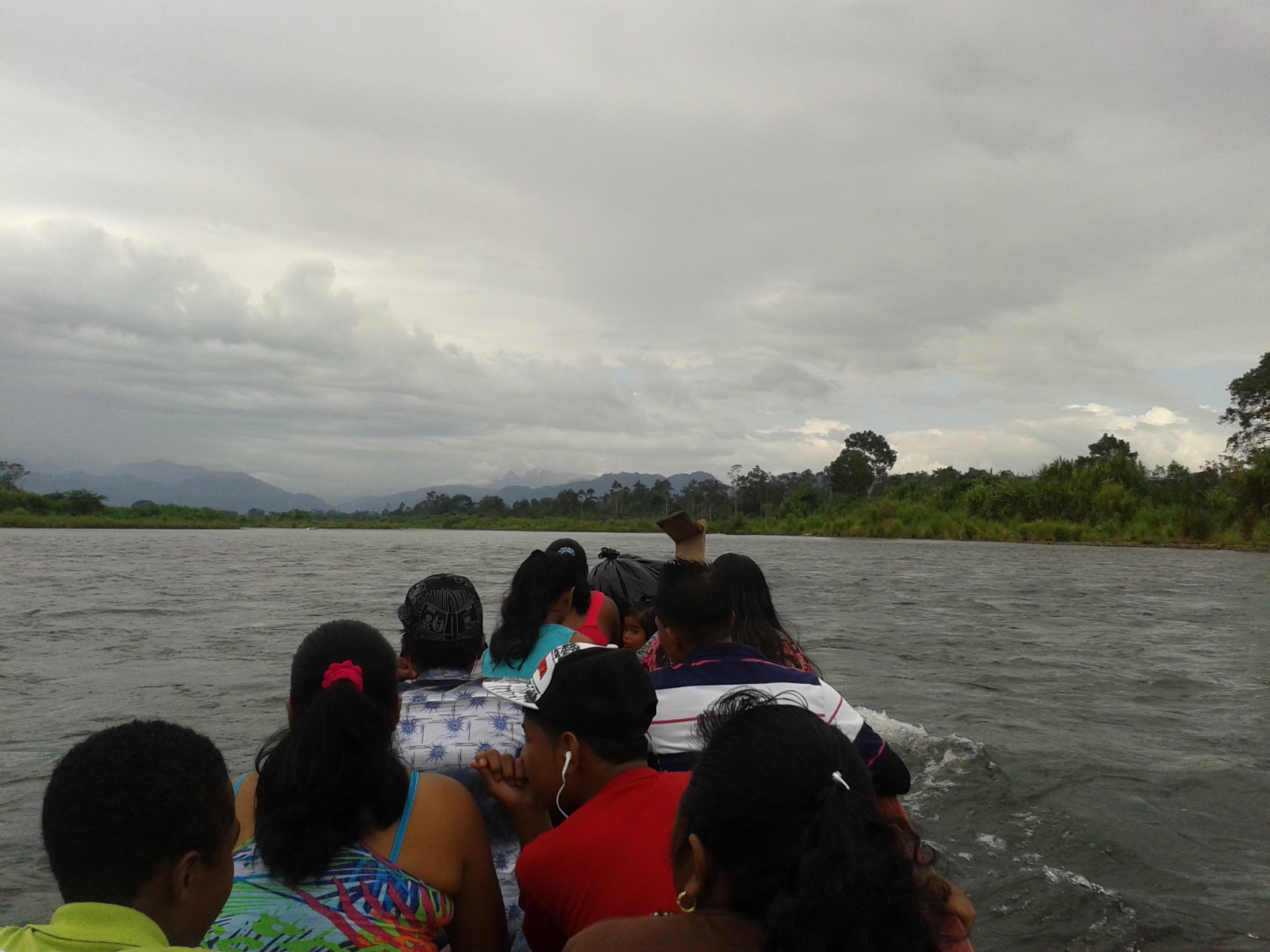 Wéstela Bé ta
GRACIAS